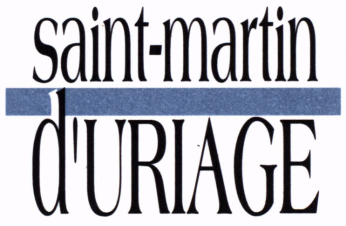 Attribution des parcours éducatifs
Comparatif des algorithmes décisionnels
introduction
Le présent document a pour but d’expliquer l’algorithme d’attribution des parcours éducatifs développé il y a 2 ans.

Suite au COPIL XXX du XXX, une nouvelle version de l’algorithme a été commandée, respectant au maximum la parité filles / garçons au sein des bouquets.

Les résultats du traitement réalisé par ces deux versions seront comparés à la fin de ce document sur un échantillon témoin (Cycle 3 Petites Maisons, 2016),
Partie 1 – L’algorithme de base
Proposé par un parent d’élève en 2015 et codé par le service informatique de la commune.
Déjà été utilisé en 2015 puis en 2016
Repose sur le respect d’un maximum de choix 1, puis de choix 2, puis de choix 3
Etape 1
Etape 2
L’algorithme génère une valeur de manière aléatoire, parmi la liste des bouquets dispos (peu importe le nombre de place à ce stade)
Etape 3
Ici nous décidons de supprimer le bouquet 1.
L’algorithme décale le choix 2 en 1 puis le 3 en 2 et attribue aléatoirement un nouveau choix 3
ETAPE 4
ETAPE 5
ETAPE 6
ETAPE 6 bis
ETAPE 7
ETAPE 7 bis
ETAPE 8
ETAPE 9
Nouvel Algorithme : parité fille / Garçon
Un nouvel algorithme a été demandé, respectant au mieux la parité fille / garçon
Plusieurs point sont à prendre en compte :
il est nécessaire de trancher quel aspect du classement sera prioritaire : le choix ou la parité. Dans notre cas ce sera la parité (respect de la commande).

La répartition filles/garçons du groupe à répartir peut être inégale avant même le traitement (forte majorité de filles, forte majorité de garçons) rendant le respect de la parité peu probant car difficilement réalisable.

Certaines activités attirent naturellement plus de filles que de garçons (ou inversement) rendant « équité fille / garçon » et « respect des choix » encore moins compatibles.
Préparation du traitement
J’établi dans mon échantillon à traiter quel sexe est majoritaire. 
Plus de filles ou plus de garçons ?
Selon le nombre de places disponibles par bouquet :
Si le nombre est pair (ex: 10 places), je défini qu’il me faudra 5 filles, 5 garçons
Si le nombre est impair (ex: 11 places), je défini que le groupe majoritaire calculé précédemment obtiendra une place de plus. Ici, si les filles de l’échantillon étaient majoritaire, il me faudrait 5 garçons et 6 filles pour ce bouquet.
Un offset a été programmé pour pouvoir modifier manuellement ce que nous entendons par l’équité au sein d’un bouquet.
Ex : bouquet de 11 places, majorité de fille
Répartition théorique : 5 garçons / 6 filles si l’offset est à 0
Répartition forcée : 4 garçons / 7 filles si l’offset est à 1
etc …
ASTUCE DE l’algorthme
Le nouvel algorithme s’appuie sur la programmation du premier.
Mais si le premier algorithme devait traiter 13 bouquets, le deuxième (de manière transparente) en traite désormais 26. 
Chaque bouquet est divisé en 2, selon qu’il s’agisse de la partie « fille » ou de la partie « garçon »
ETAPES
La suite du traitement suit les mêmes étapes que dans la première version de l’algorithme, à ceci près que nous allons différencier les filles des garçons
J’attribue tous les choix 1
Je calcule :
les surchargés filles, les moins chargés filles, 
les plus chargés garçons et les moins chargés garçons
Je déleste successivement selon les choix 2, puis selon les choix 3 
les bouquets surchargés filles vers les moins chargés filles
les bouquets surchargés garçons vers les moins chargés garçons
4. S’il reste de la surcharge je répartie aléatoirement pour délester autant qu’il faut
Attribution 2016 (cycle 3, PM)
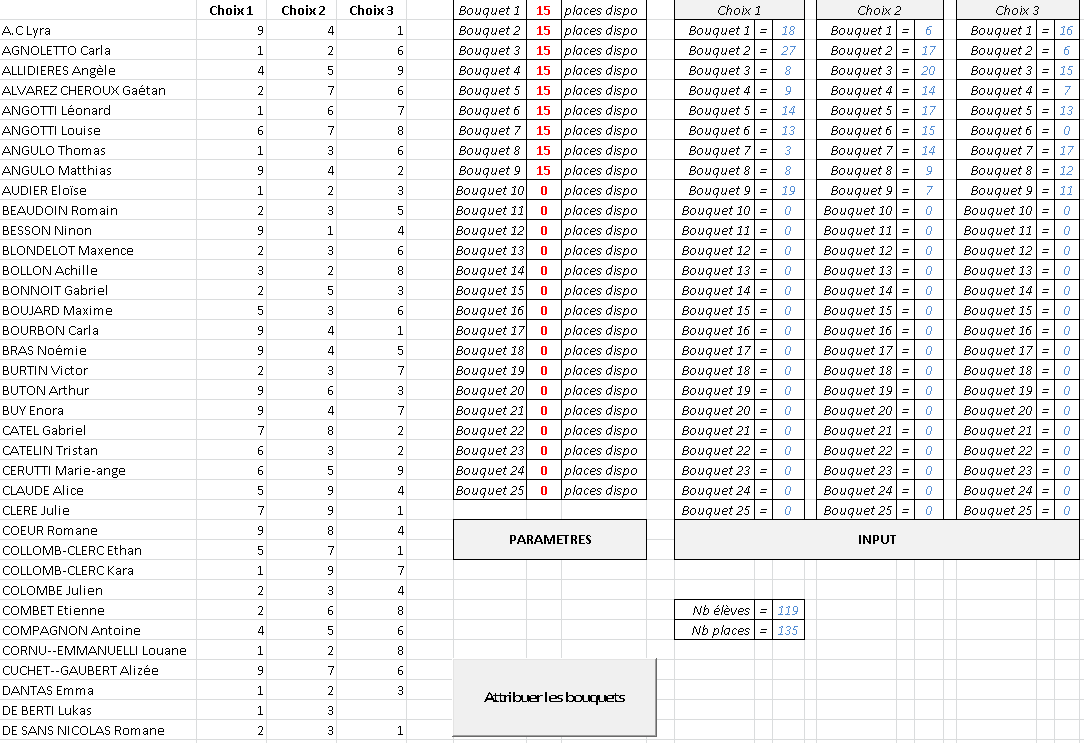 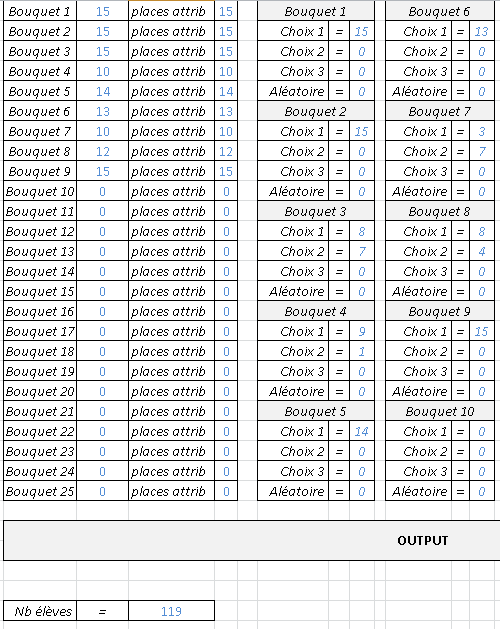 Mêmes données, nouvel algo
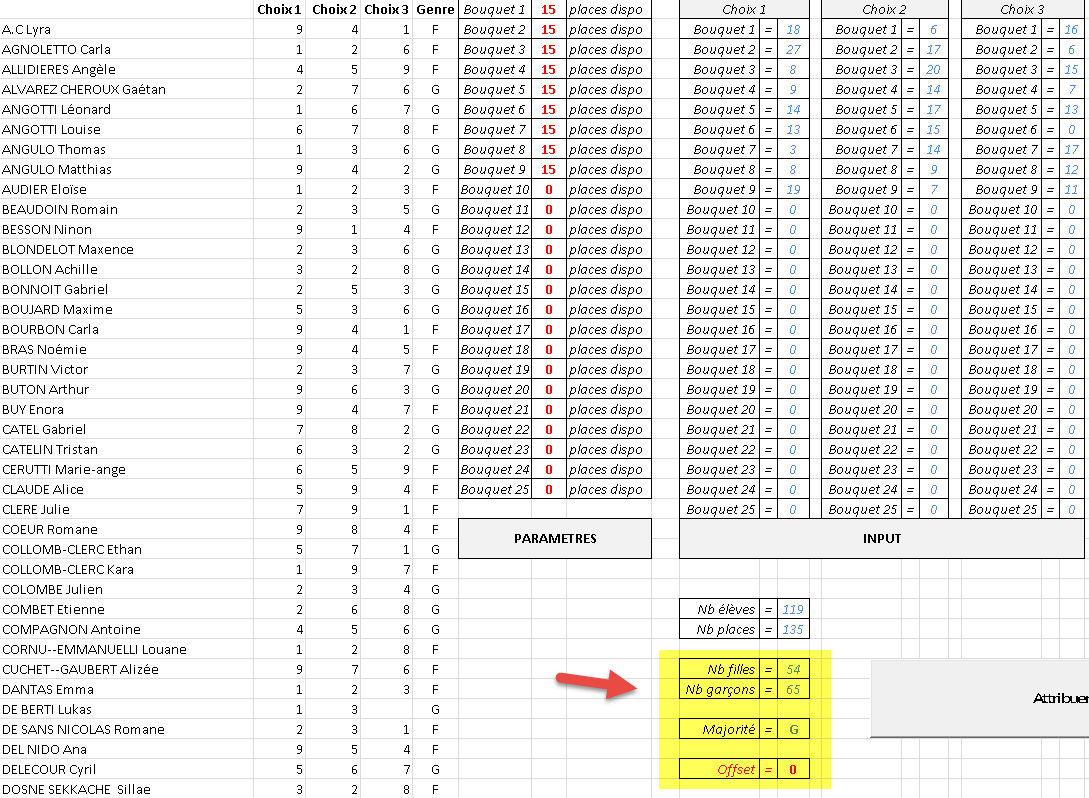 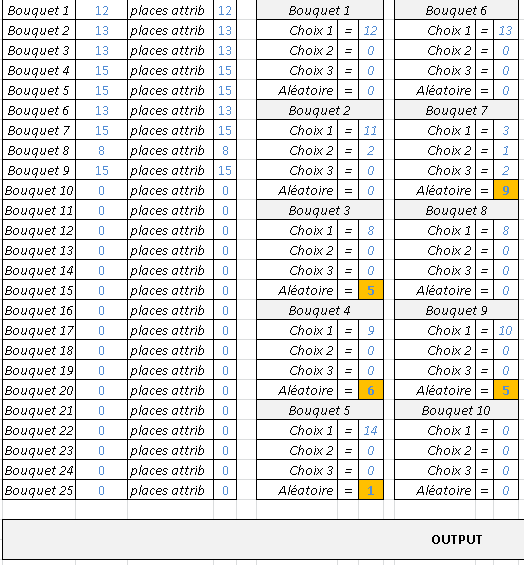 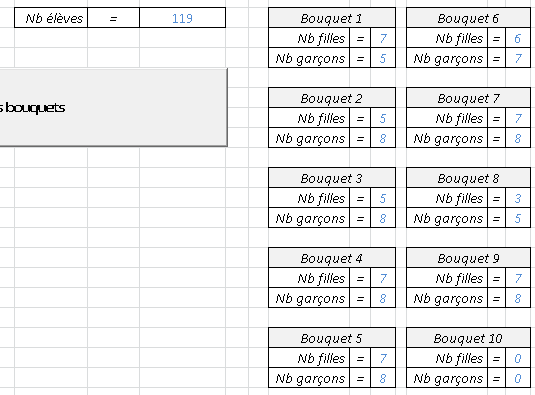 CONCLUSION
Sur le traitement de l’année 2016, aucun choix aléatoire n’avait été nécessaire. L’algorithme respectait donc au minimum le choix 3 des enfants.
Sur les mêmes données, traitées par la nouvelle méthode, la parité des groupes est parfaite mais nous comptons  26 élèves placé de manière totalement aléatoire (aucun de leurs choix n’aura été respecté).
Un entre deux n’est pas envisageable car il relève d’une appréciation et d’une sensibilité non transposable de manière informatique.

Le respect de la parité est donc tout à fait envisageable mais il se fait très clairement au détriment du respect des choix.